Discover chemical engineering
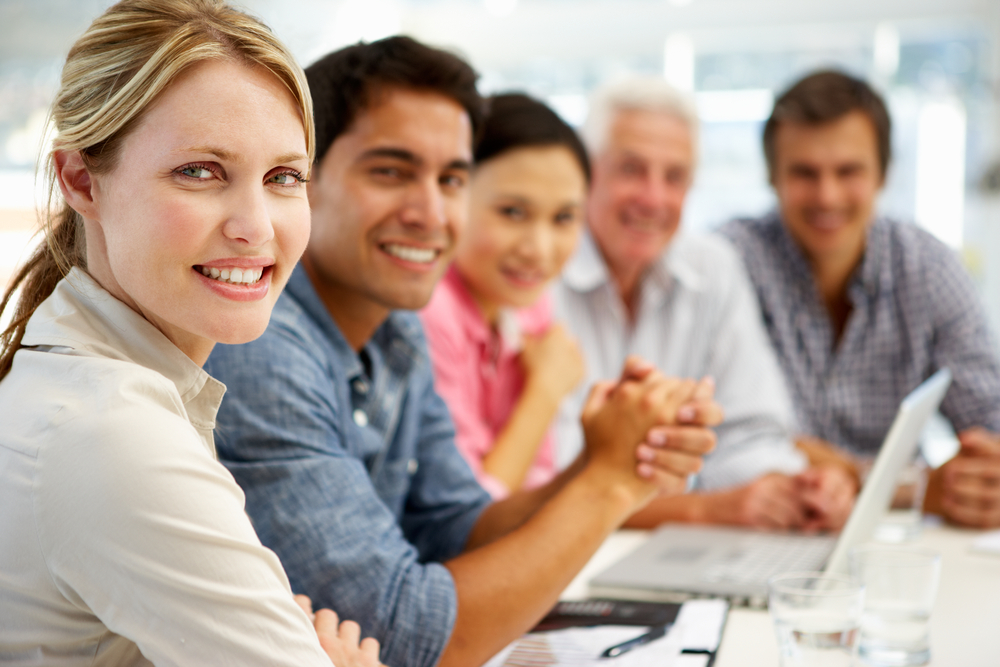 My name
Job title
Company
Who thinks they know what chemical engineering is?
[Speaker Notes: Chemical engineering is just about making chemicals or working on an oil rig… right?]
What about these?
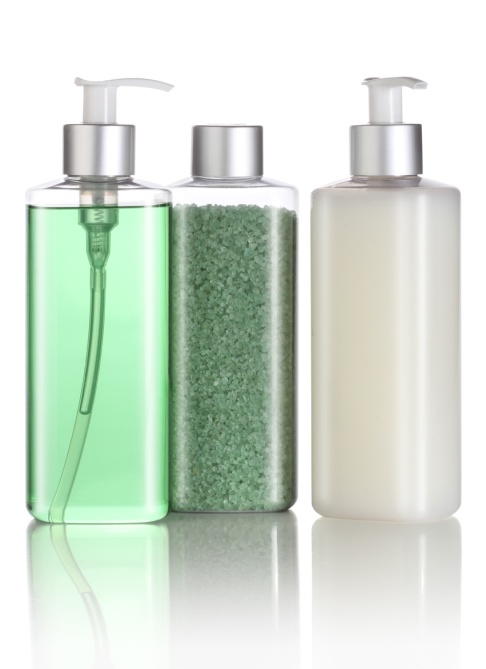 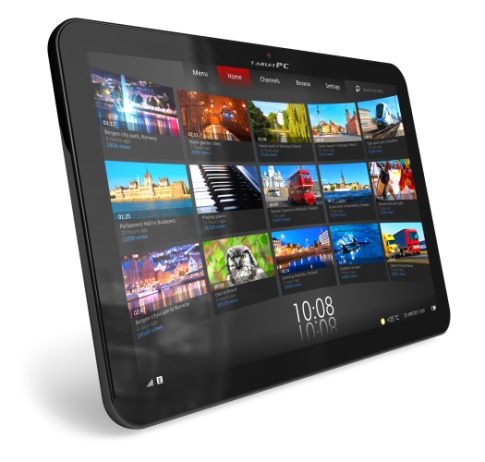 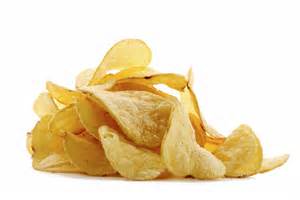 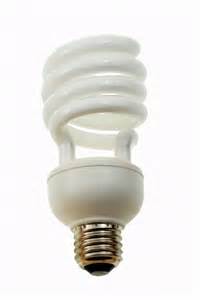 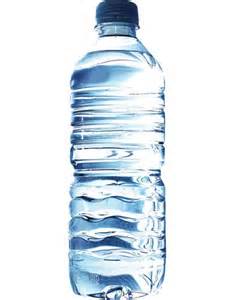 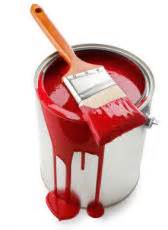 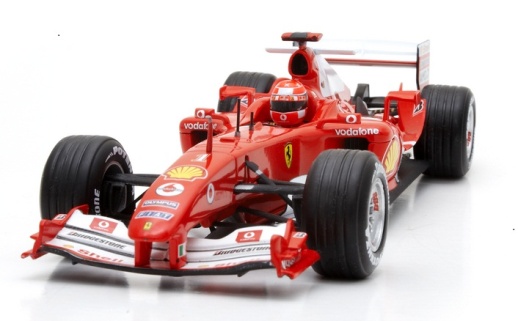 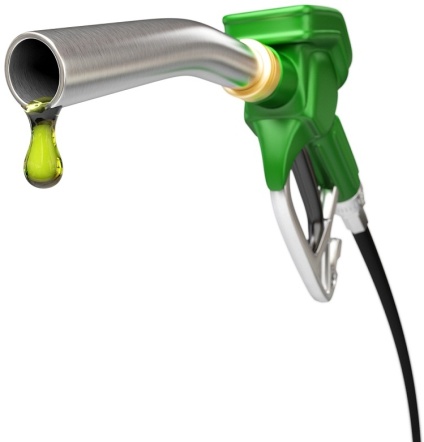 [Speaker Notes: Wrong. It’s so much more… chemical engineering touches just about everything we see on a daily basis.]
So what is chemical engineering?
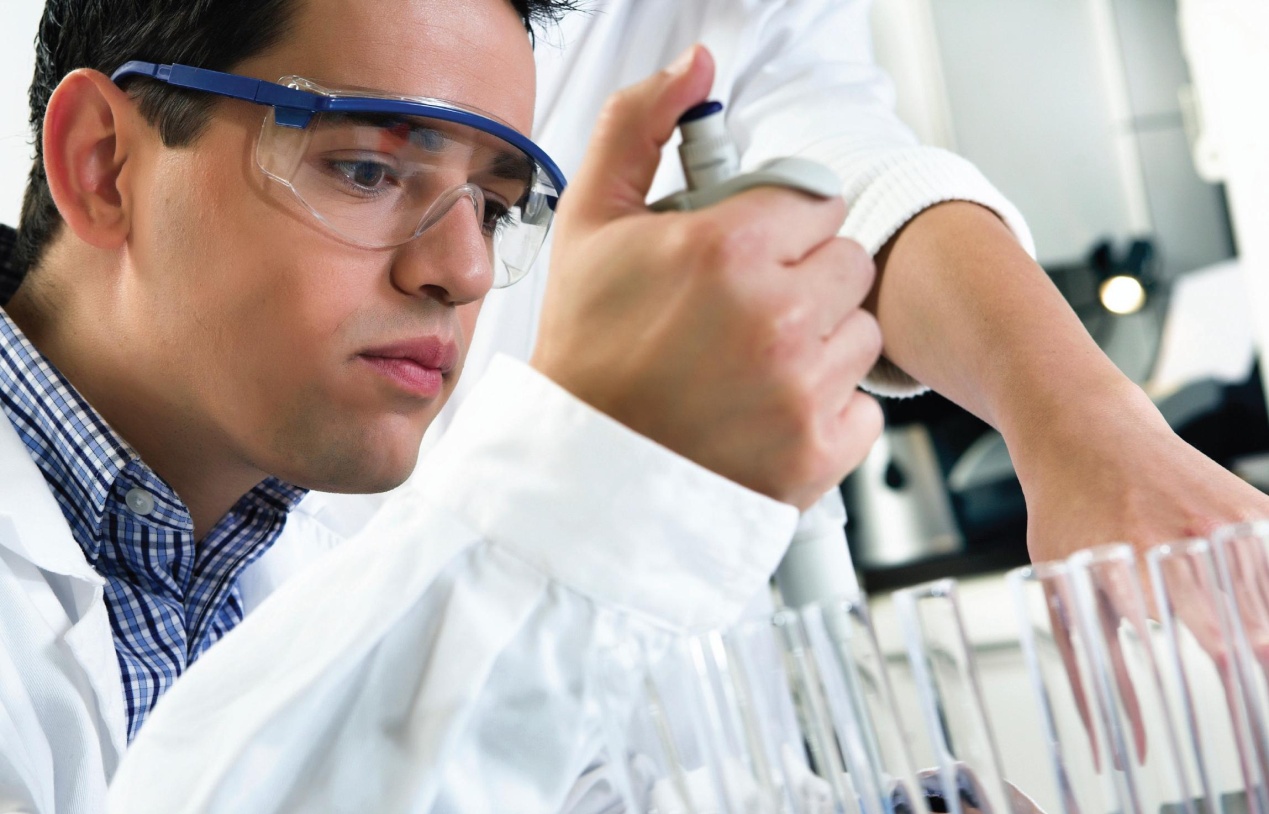 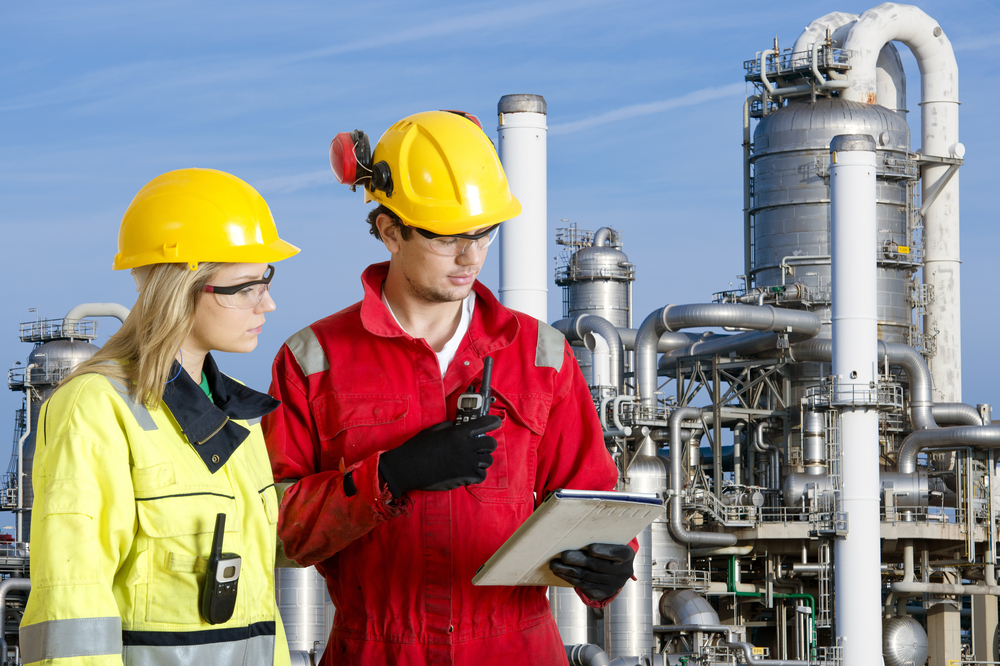 [Speaker Notes: Combines the most exciting elements of science with the real world application of engineering. 

Creates everything from bio-fuels to beauty products, food to fashion and everything in between.]
What do chemical engineers do?
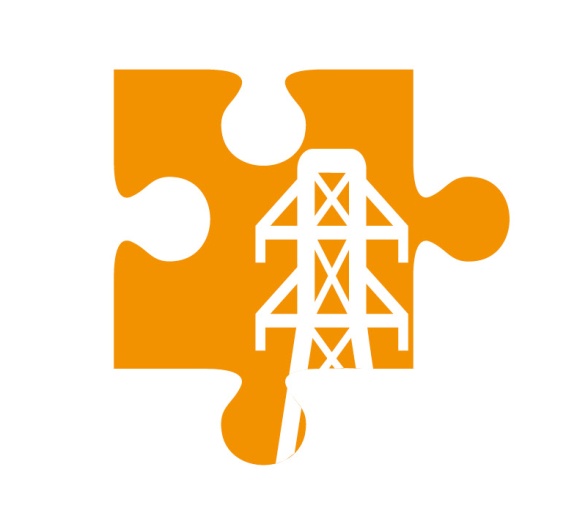 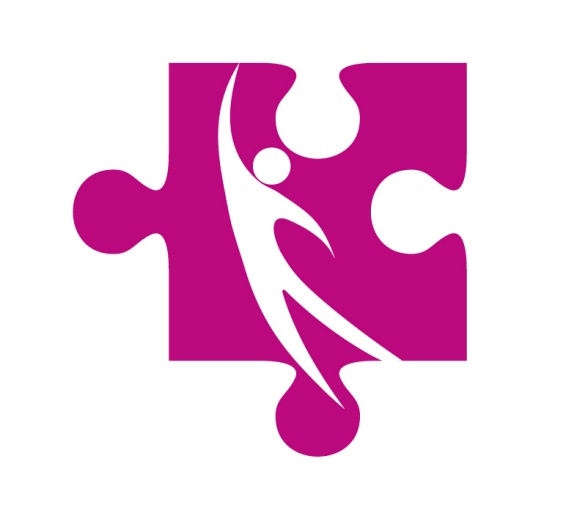 health &
well-being
energy
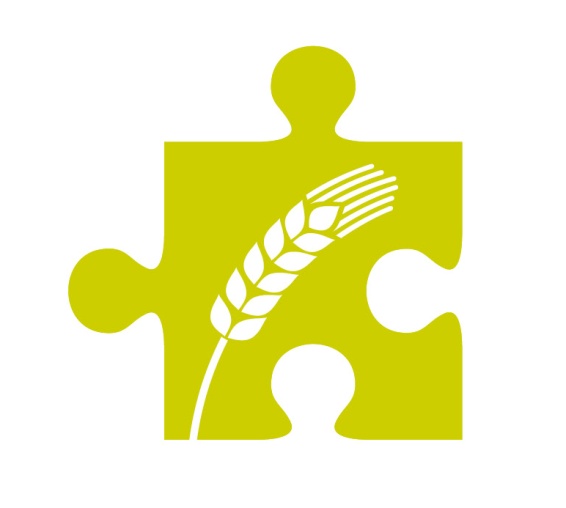 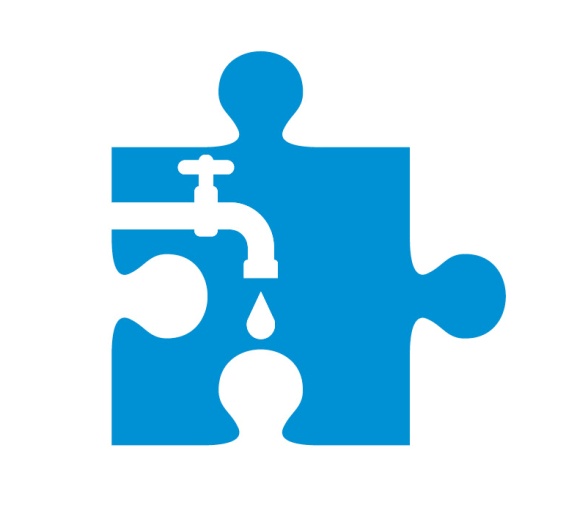 food & 
drink
water
[Speaker Notes: Click once to start the four ‘vistas’ to arrive.
All engineers use maths and physics to solve technical problems, but only chemical engineers use chemistry to improve industrial processes in all of these areas.]
Types of work:
The percentage of IChemE members working in different roles
[Speaker Notes: Typical roles/types of work of IChemE members according to the 2018 UK salary survey.]
Employment sectors:
The percentage of IChemE members working in different sectors
[Speaker Notes: Plus:

Biochemical engineering 			Process automation and control
Liquid and natural gas reclassification 		Fuel storage/oil storage/gas storage
Fuel cells technology 			Power generation - nuclear generation
Surface chemistry/Paints and adhesives 		Plastics
Paper and packaging 			Iron steel and other metals
Automotive/transport 			Power generation - fossil fuels
Consumer products 			Medicine, medical equipment
Power generation - renewables		Consultancy
Health, safety and environment
 
IChemE Salary Survey 2018]
The engineer is…
1/3 of company CEOs are engineers
analytical
  scientific
  mathematical
  focused on detail
  technical
  and has excellent transferable skills:
  communication and cooperation
   listening and interaction
   creativity and innovation
   leadership and organisation
[Speaker Notes: Analytical: research topics, develop project plans, draw conclusions
   Scientific: Break down complex systems, recognise cause and effect
   Mathematical: calculation and measurement
   Attention to detail: Follow standards, record accurately, write instructions
   Technical: Troubleshoot problems, debug systems, stay current]
Typical route into chemical engineering
Further study MSc, PhD, EngD
BEng/MEng in chemical, process or biochemical engineering
GCSEs/
Standard Grade or equivalent
A-Levels/
Highers/
Irish Leaving Certificate or equivalent
Work
[Speaker Notes: Alternative options ie apprenticeships are mentioned in slide 11.]
General entry requirements
A-levels: A*A*A – BBB

Advanced Highers in maths and chemistry plus at least two other Highers

Irish Leaving Certificate: 400 points including at least a grade C3 in higher level maths

European or International Baccalaureate
[Speaker Notes: This is only a guide but covers most universities – students should check with the relevant university. 

A-levels: A*A*A – BBB including maths, chemistry and another science, or;
Advanced Highers in maths and chemistry plus at least two other Highers, or;
Typically 400 points in the Irish Leaving Certificate including at least a grade C3 in higher level maths, or;
Baccalaureate]
Alternative options
university foundation degrees

workplace apprenticeships
[Speaker Notes: Some universities offer foundation degrees for those without the traditional entry subjects.

Chemical engineering is a graduate-level career but entry via an apprenticeship may be possible. Check with employers on how you can progress to the appropriate level/job/career.]
Benefits
demand from employers

great job prospects

opportunities to travel the world

varied and challenging roles

contribute to a safer, more 
	sustainable future
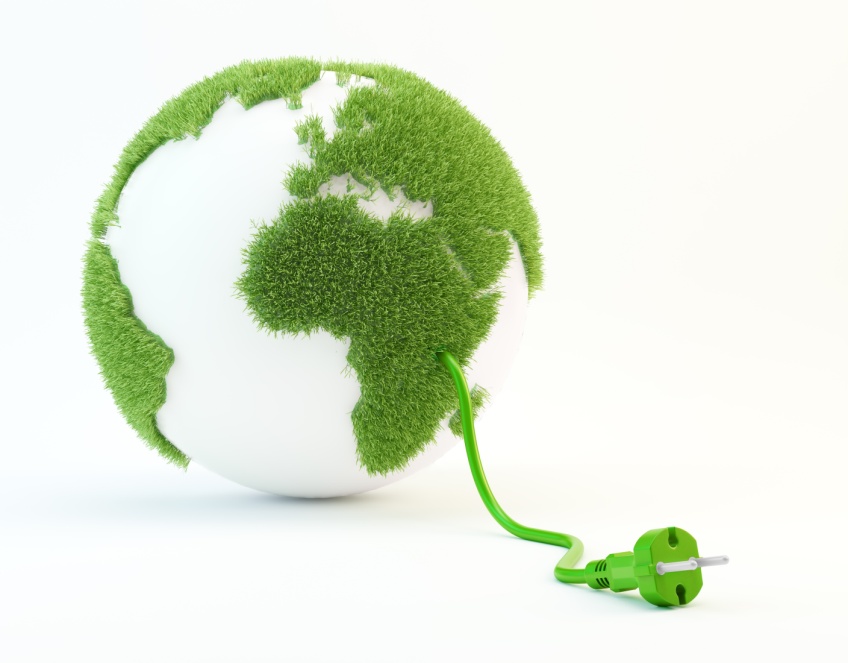 Earnings
Chemical engineering is typically the best paid of the engineering disciplines:
  average early career salary: £30,000*	(under the age of 25)
  average salary for a Chartered 
    Chemical Engineer: £70,000*
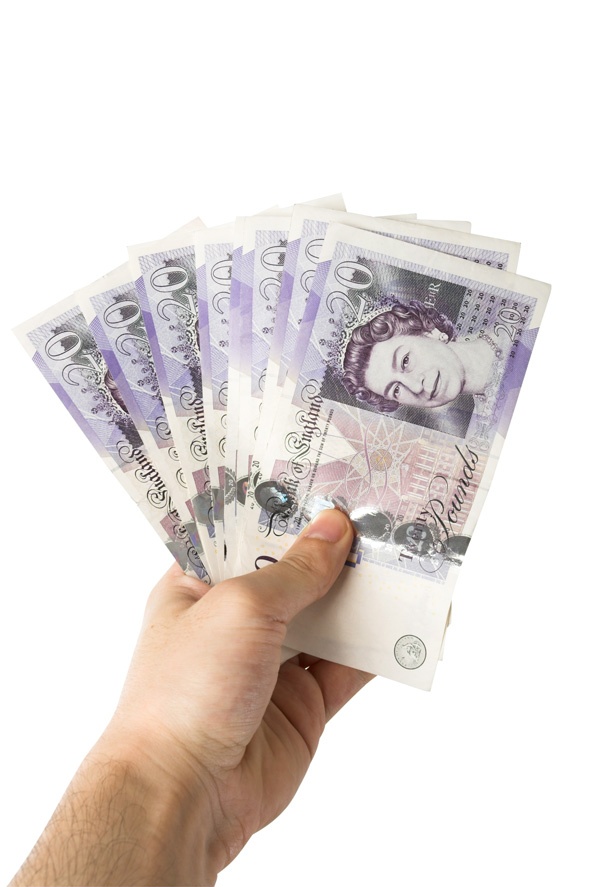 *Median salary figures taken from IChemE’s annual UK Salary Survey
[Speaker Notes: *Median salary figures taken from the IChemE UK Salary Survey 2018]
Your next step
More information about careers in chemical engineering can be found at:
 www.icheme.org/wnce
Any questions?
Presenter name
Job Title/company
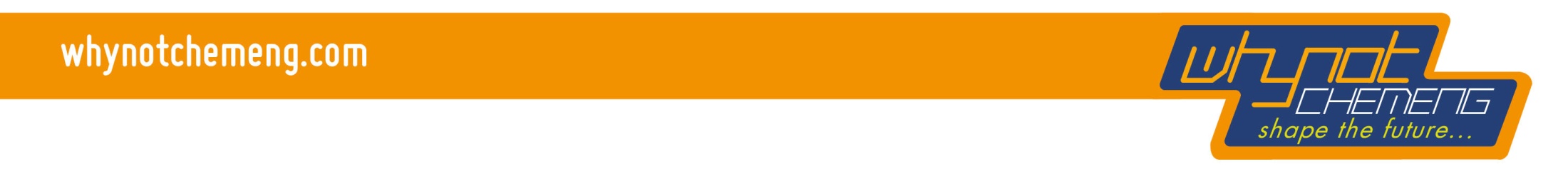